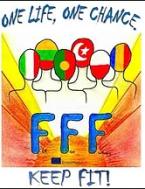 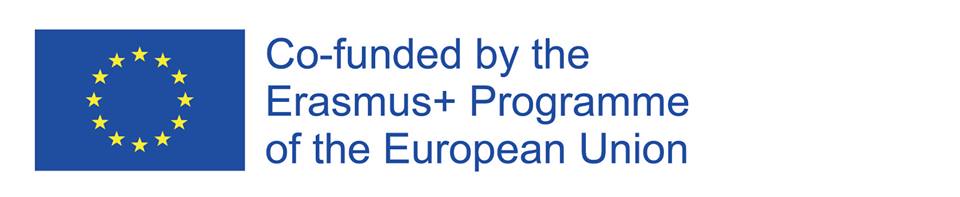 Traditional romanian food
Andreea-Georgiana Ursache
Grade 7th 
Dichiseni School
Bean ragout With smoked Meat
Recipe
Ingredients:
 1 smoked meat;
500g beans;
 1 cup of tomato juice;
1 bay leaf green;
 parsley;
 salt and pepper.
METHOD OF PREPARATION:
Beans are kept in water with salt in the evening until the morning. Then wash in several waters and boil in hot water. After boiling for 1-15 minutes, pour the water and add another hot water. The operation is repeated once. Add the well washed loaf and let boil for about two hours. When the meat and beans are almost boiled, remove the meat from the bone, add a chopped and tempered onion, a glass of tomato juice, a bay leaf, salt, pepper. Everything is allowed to boil until the sauce drops. Smoked-bean bean is served alongside a traditional pickle salad.
Donuts with vaNilla
Recipe:
INGREDIENTS:
•2 cups all-purpose flour, sifted;
•1⁄4 cup sugar;
•1 tablespoon baking powder;
•1 teaspoon salt;
•1 teaspoon nutmeg•1⁄4 cup vegetable oil;
•3⁄4 cup milk;
•1 egg;
•1 teaspoon familia;
•oil (for frying).
METHOD OF PREPARATION:
Mix flour, sugar, baking powder, salt and nutmeg until thoroughly blended;
2.Add oil, milk, egg and vanilla and mix well;
3.Heat the oil. Drop by spoon into hot oil;
4.Fry until light brown on both sides turning once;
5.Drain well on paper towels or brown paper bag;
6.Turn in or sprinkle with plain, powdered or cinnamon sugar while hot.
All the ingredients used are from their own household.